Конкурс «Мама… Как много значит это слово!»
Название работы: «Мудрые мысли о маме»
Номинация: Мультимедийное издание (презентация)
                       Ф.И. участника: 
                           Баранников Станислав 
                                3 класс

МКОУ «Нижнекатуховская ООШ»
Руководитель: Сухорукова Нина Анатольевна
                           Т-н: 89192385471
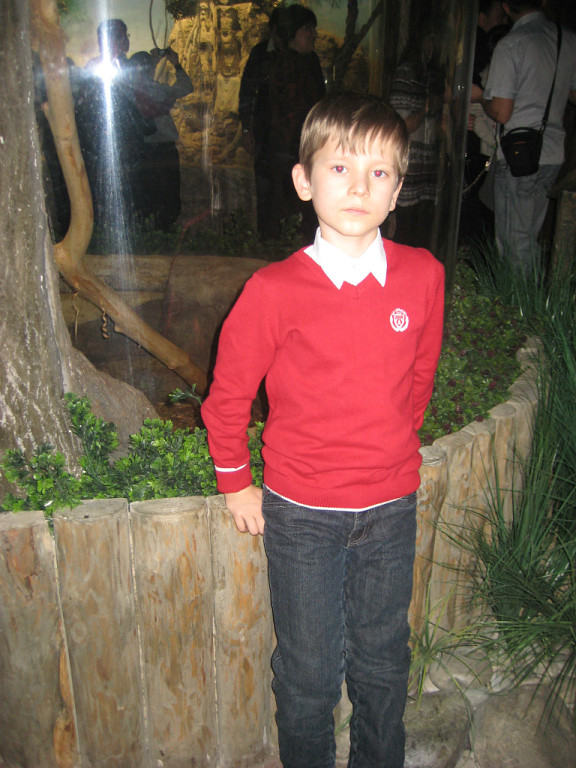 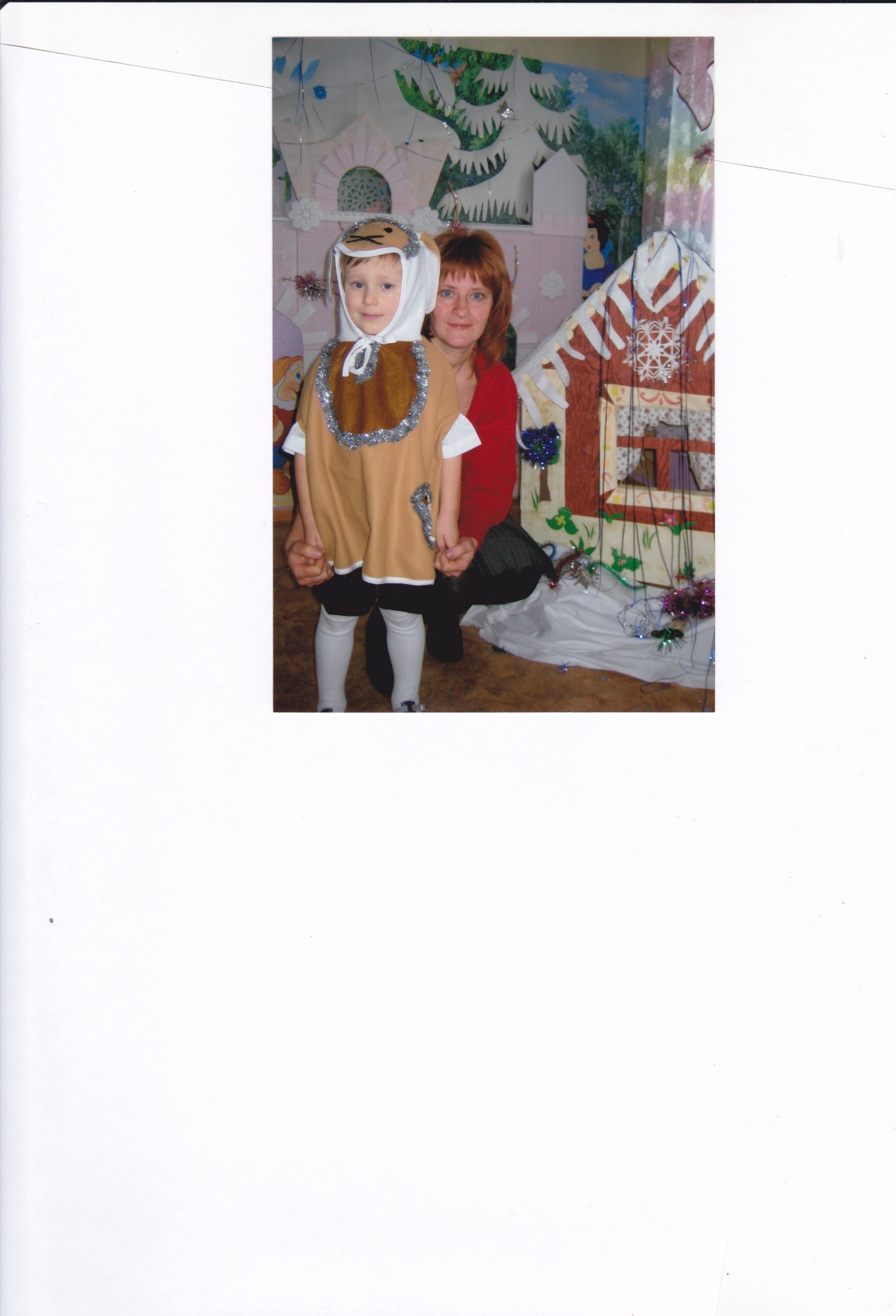 С тех самых пор, как человек рождается
Он чувствует заботу и тепло.
Он знает: мама рядом, улыбается
И никогда не бросит одного.
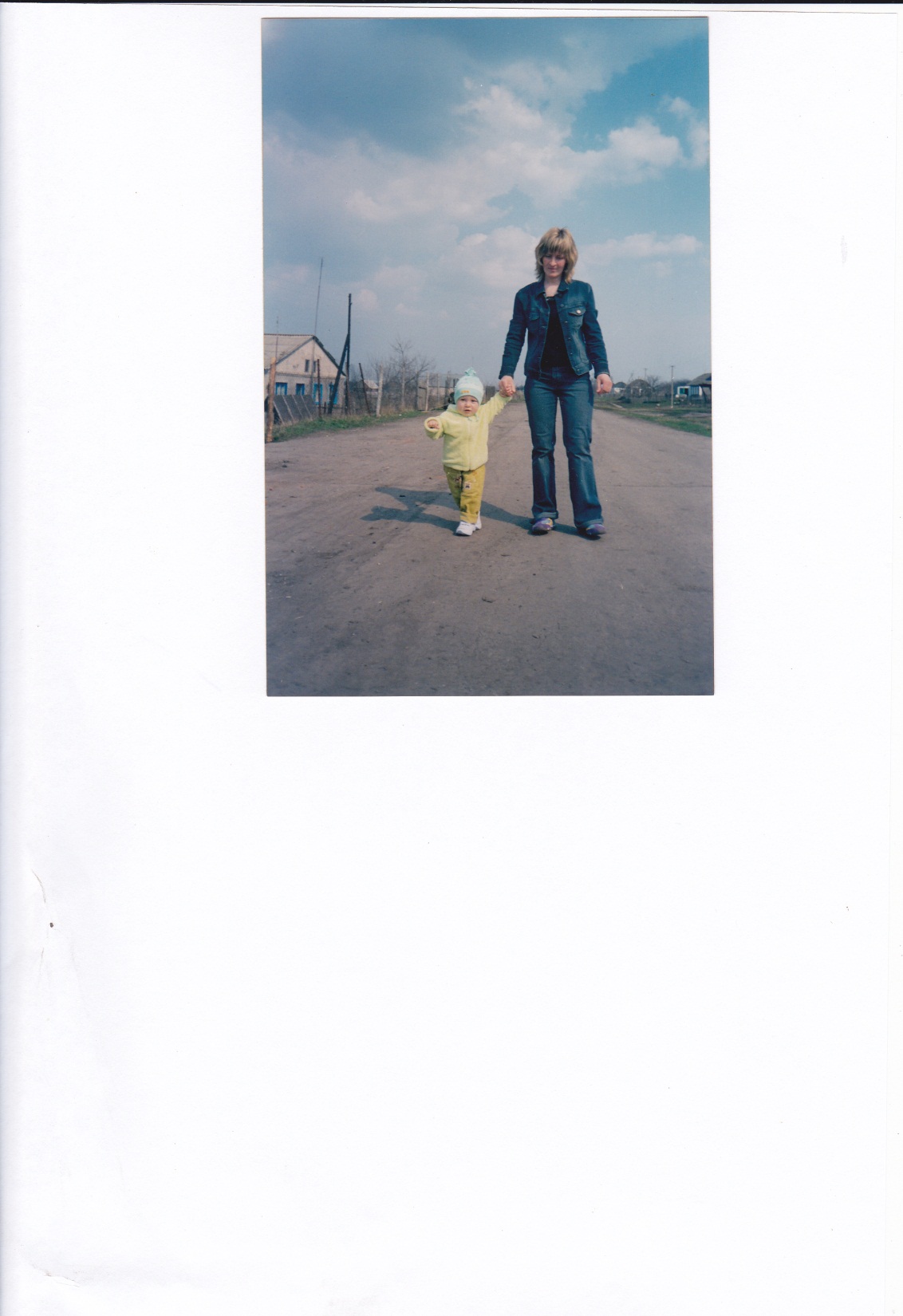 Моя мамочка
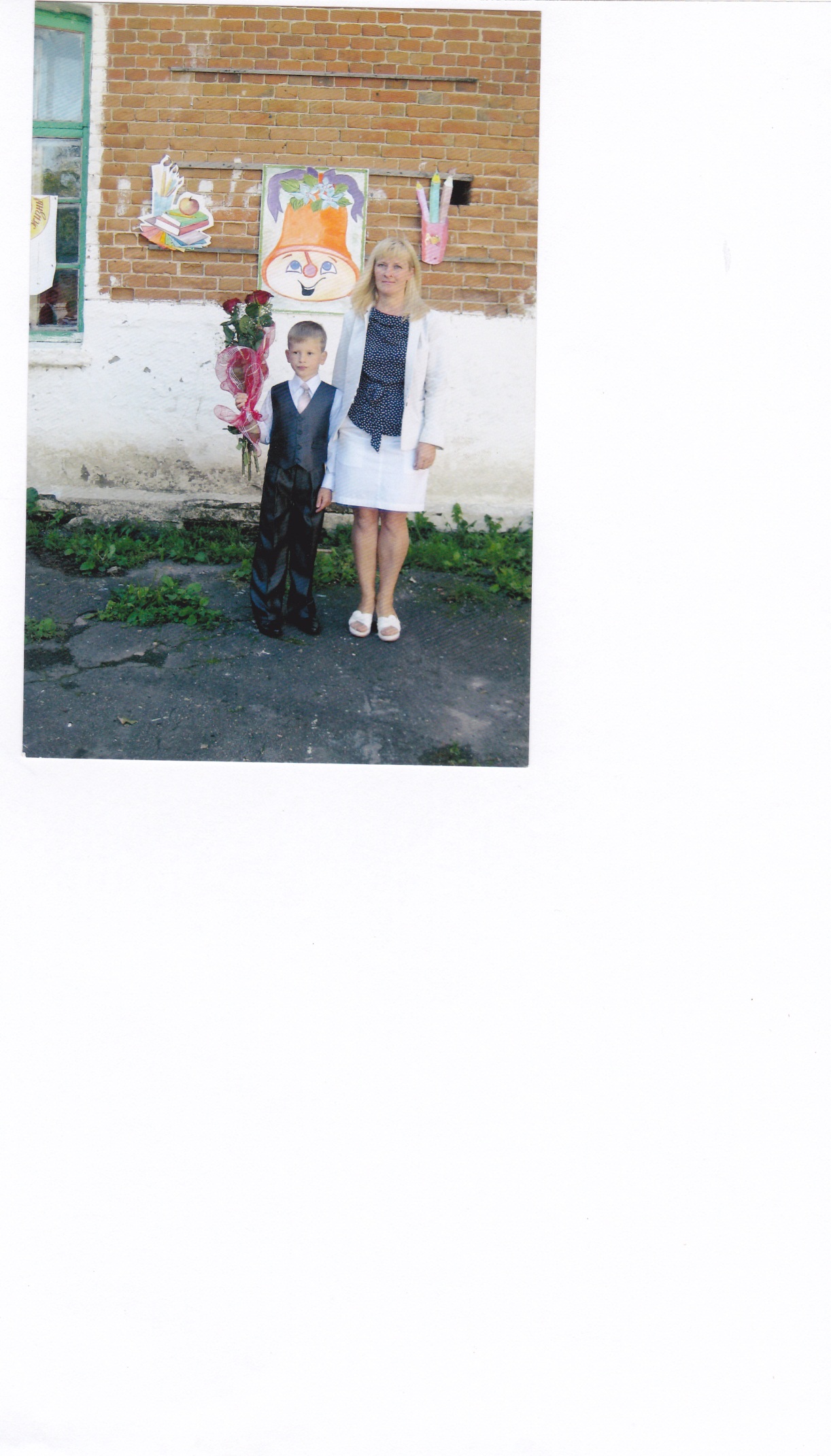 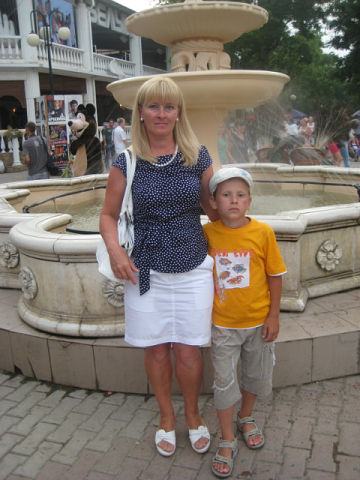 На земле хороших людей немало,
Сердечных людей немало,
И все-таки лучше всех на земле
Мама…
Я воспитываюсь в многодетной семье.
Моя мама самая красивая, заботливая.
Я очень её люблю. 
О мамах очень много можно сказать хорошего, доброго.
Мне нравятся высказывания известных людей. Я собрал небольшую копилку мудрых мыслей.
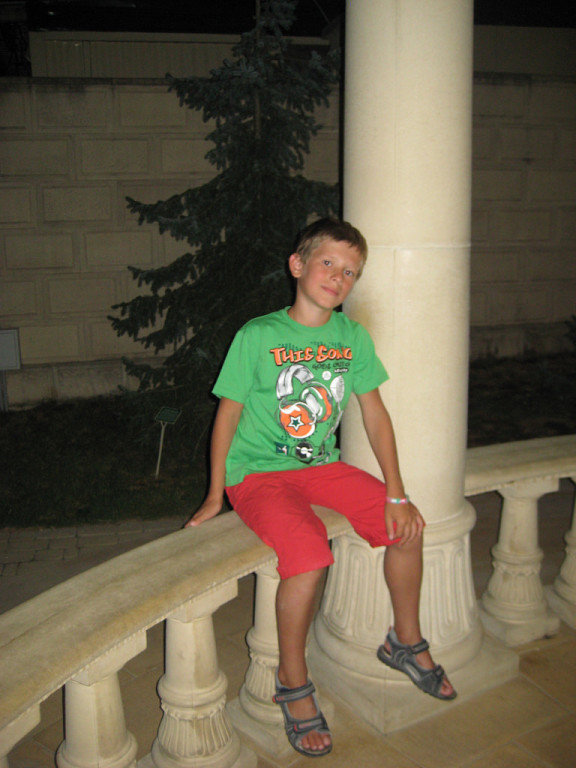 Эту работу я посвятил своей маме
«Любовь к Родине начинается с любви к матери» (Юрий Яковлев)
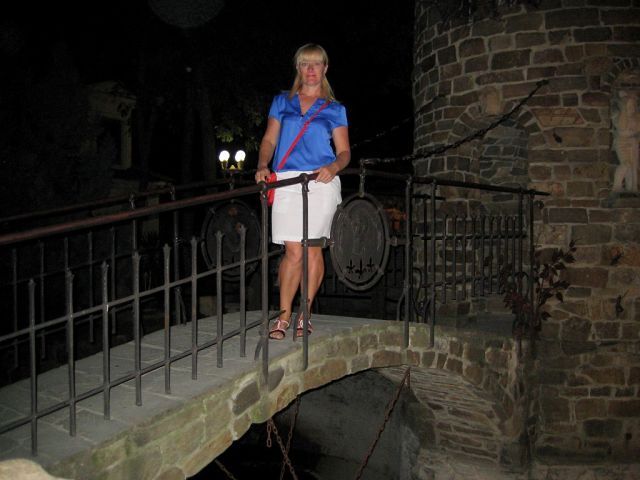 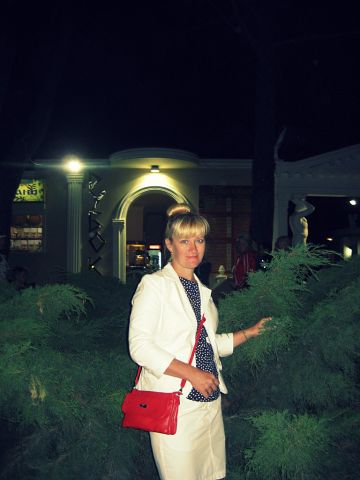 «Мать – самое уважаемое, что ни есть в жизни» (Василий Шукшин)
«Добро в сердцах и делах детей – это счастье метери. Зло – её горе»                      (В.А.Сухомлинский)
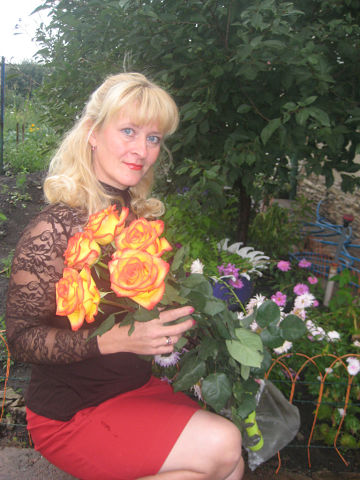 «Сердце матери – неиссякаемый источник чудес» (Пьер Беранже)
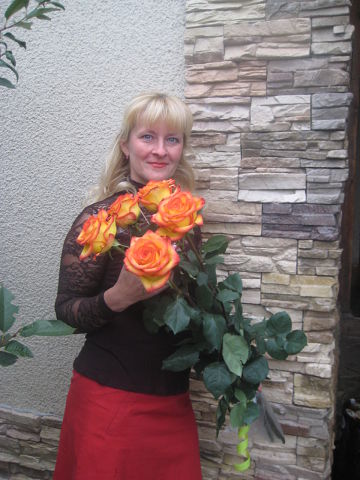 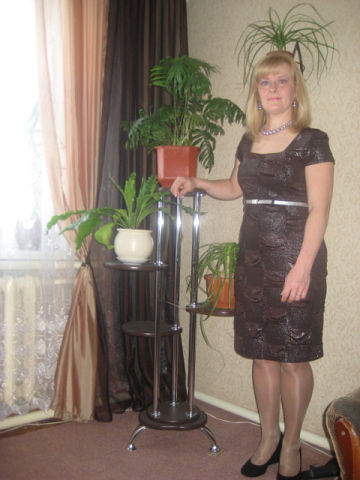 « Мама, имя твое я несу через жизнь как святыню» 
(Сергей Островой)
«К родителям относись так, как ты желал бы, чтобы твои собственные дети относились к тебе» (Сократ)
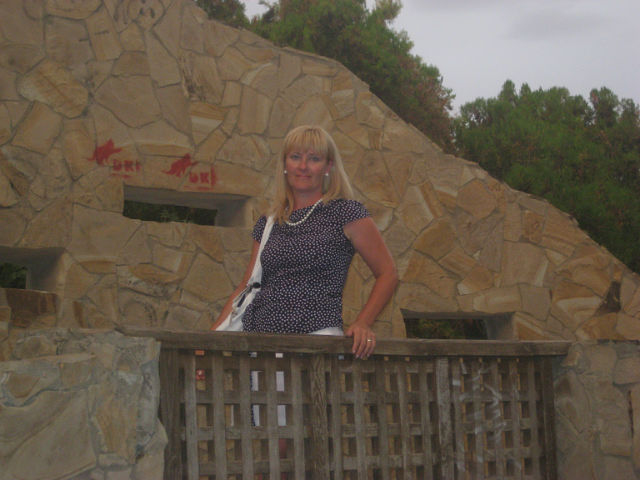 «Без матери нет ни поэта, ни героя» (Максим Горький)
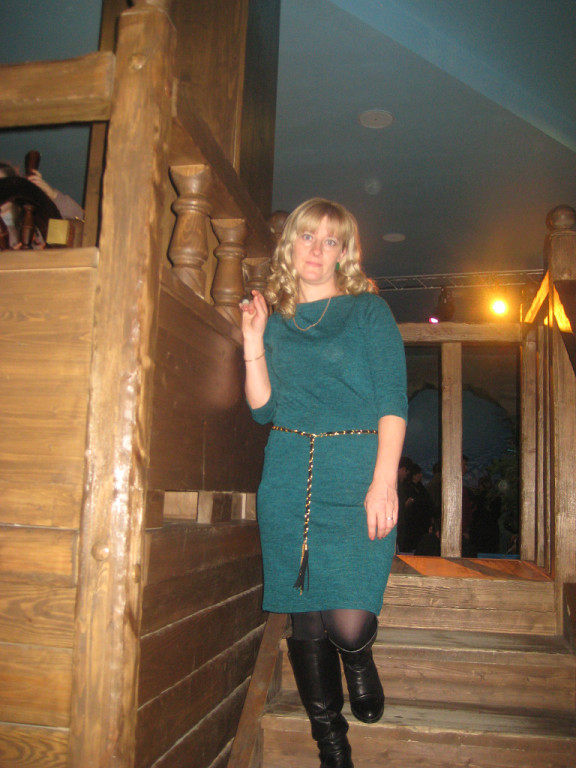 Сегодня мамам - наши поздравления.
Мы всем хотим сегодня пожелать
Здоровья, радости, любви большой, везения,
Чтоб не было причин переживать…
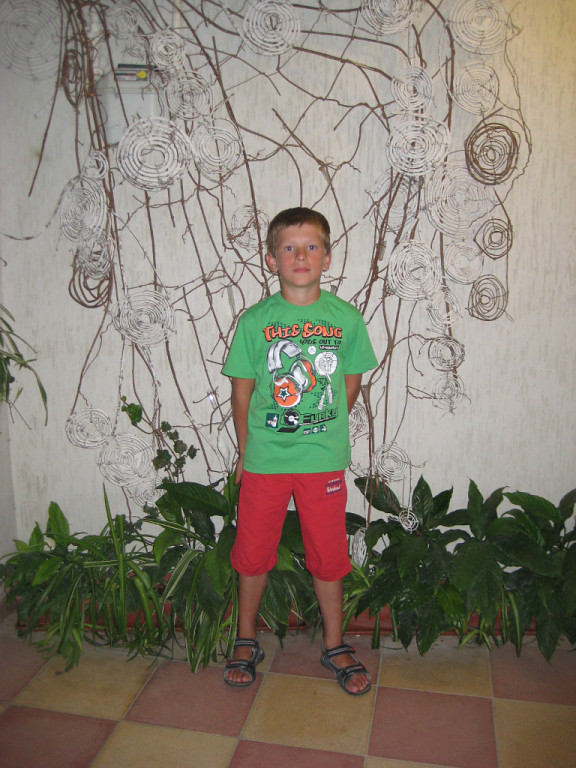 Интернет – ресурсы:
http://galerey-room.ru/images/0_3d5bc_ad386c77_orig.png  
цветок в левом нижнем углу

http://v.foto.radikal.ru/0703/163df8138f15.png   
цветы 

http://img-fotki.yandex.ru/get/4706/28257045.5ec/0_6f5cf_5329c14_XL.png
картинка для создания фона и рамочки

http://i1358.photobucket.com/albums/q761/COBANKIZI/0_601c3_552eca8e_L_zps22761d86.png  декор с кругами